На Декабристов
Брусника, г. Новосибирск
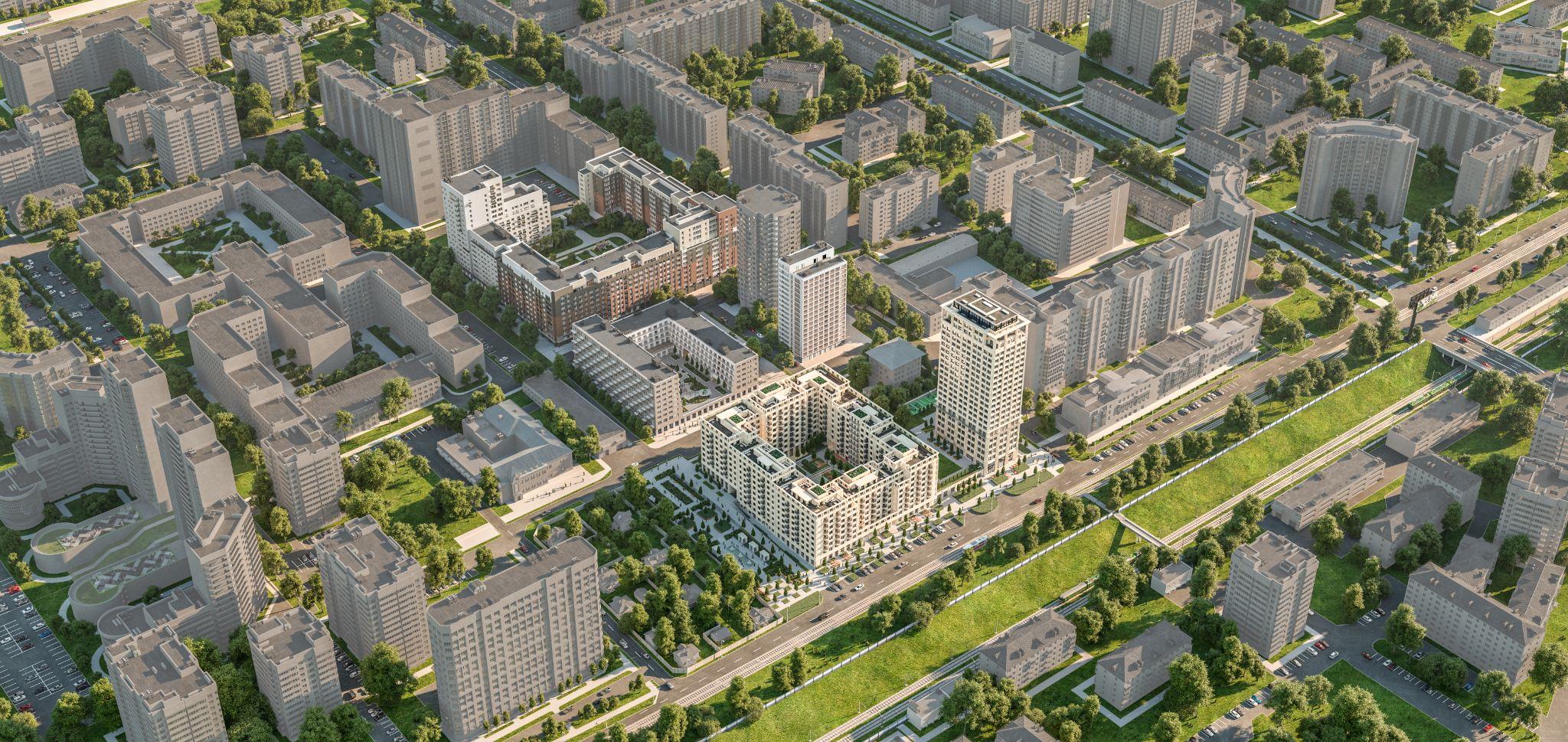 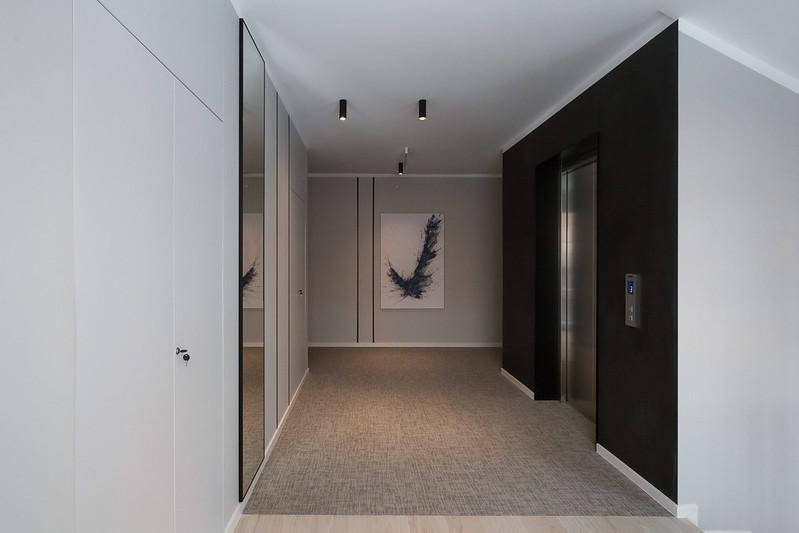 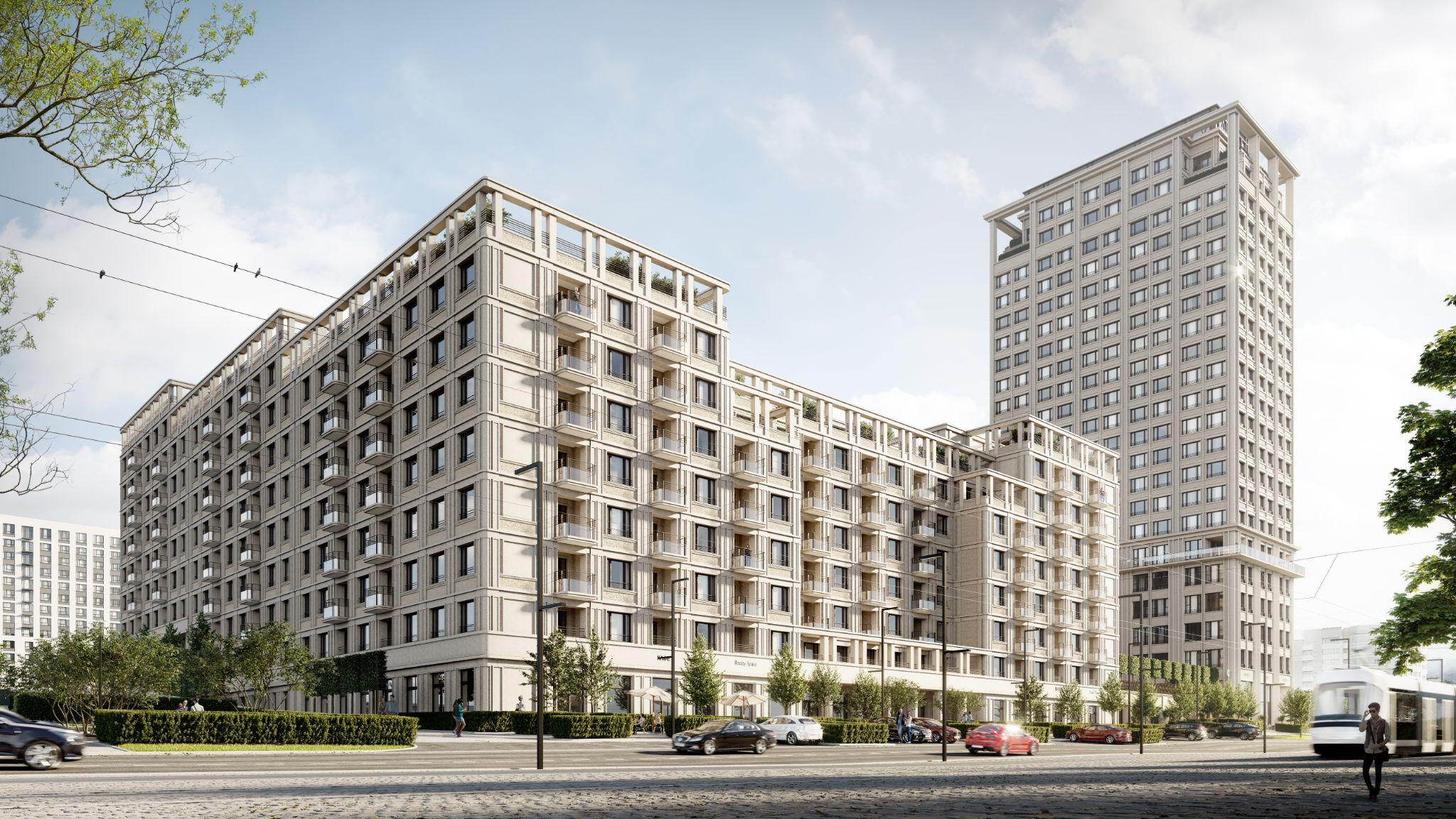 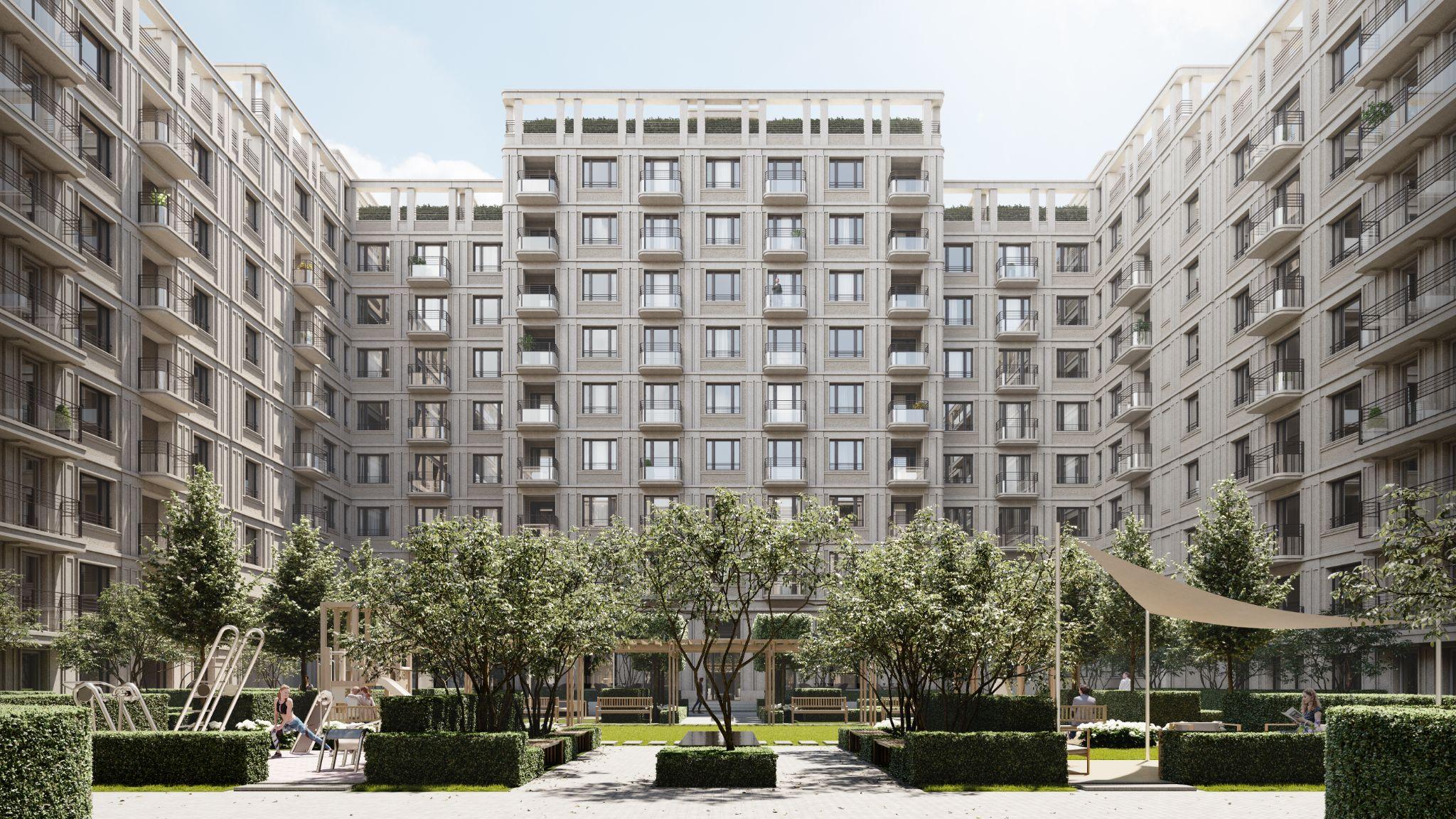 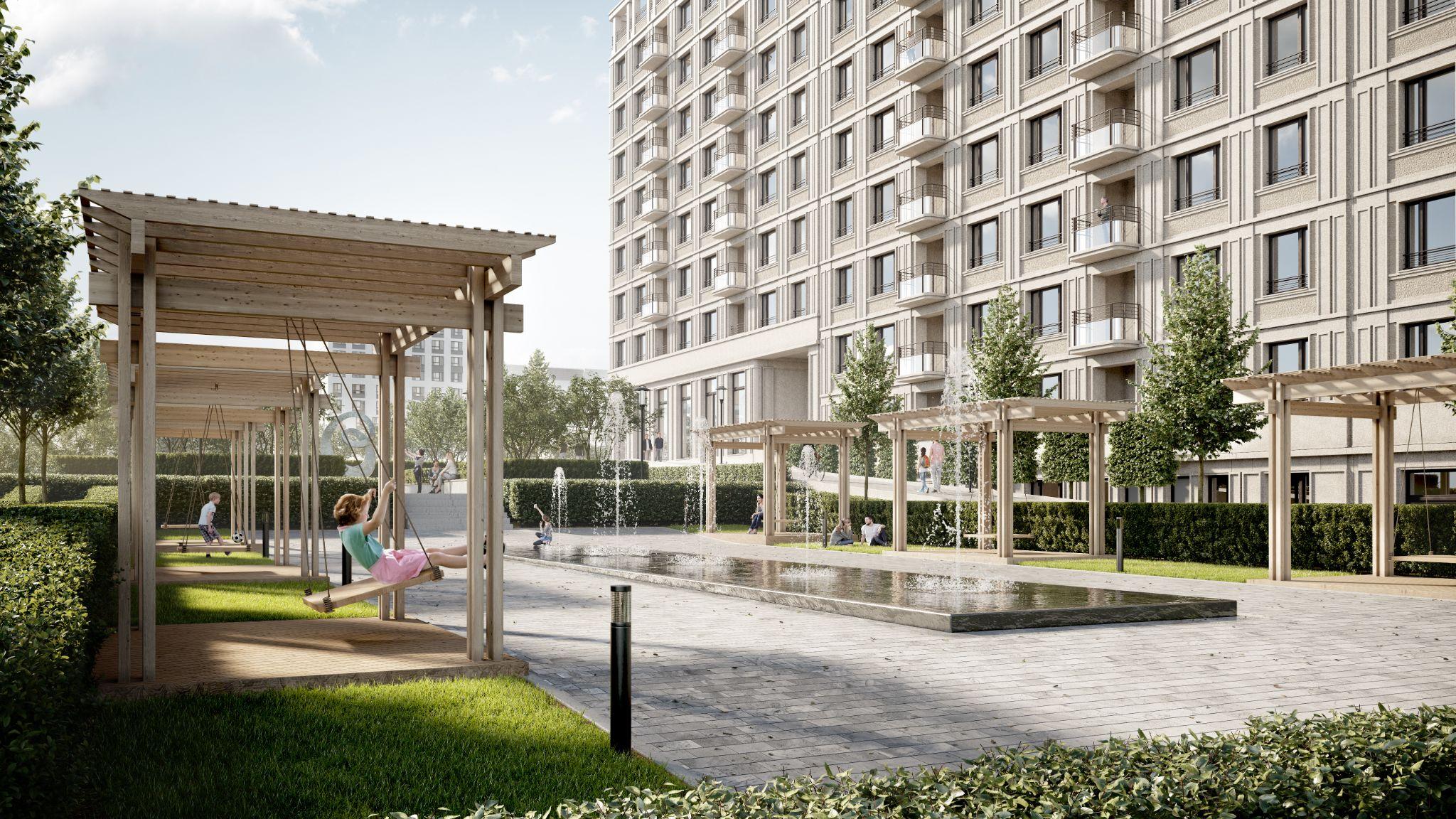